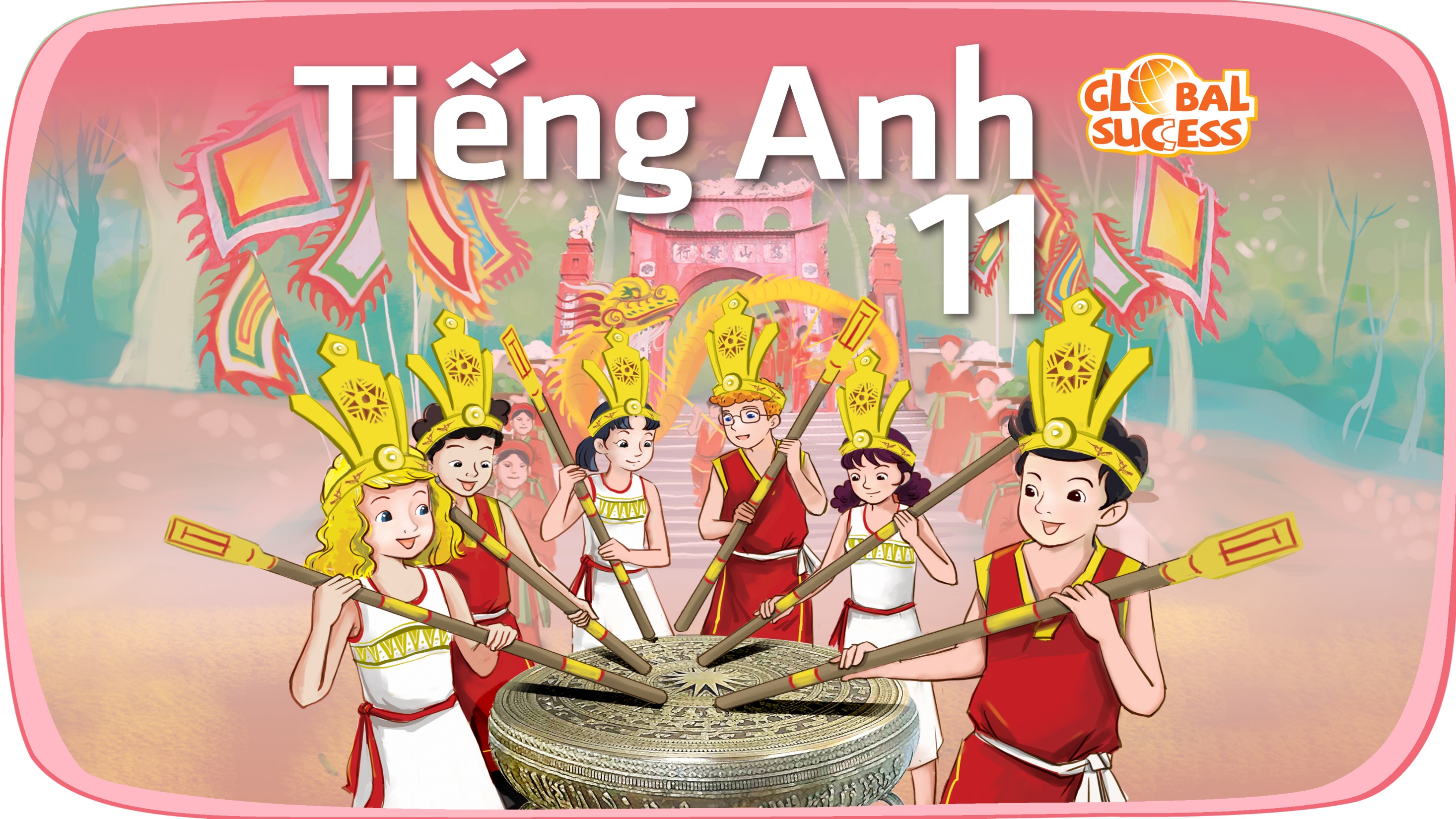 Unit
5
GLOBAL WARMING
FAMILY LIFE
Unit
LOOKING BACK and PROJECT
LESSON 8
Student Book – page 60 + 61
LOOKING BACK AND PROJECT
LESSON 8
WARM-UP
- Pronunciation: Listen and underline the stressed words. 
- Vocabulary: Choose the correct word or phrase to complete each sentence. 
- Grammar: Rewrite the sentences using present or past participle clauses.
LOOKING BACK
PROJECT
- What we can do every day to help limit global warming.
- Wrap up
- Homework
CONSOLIDATION
WARM-UP
Climate Change Quiz
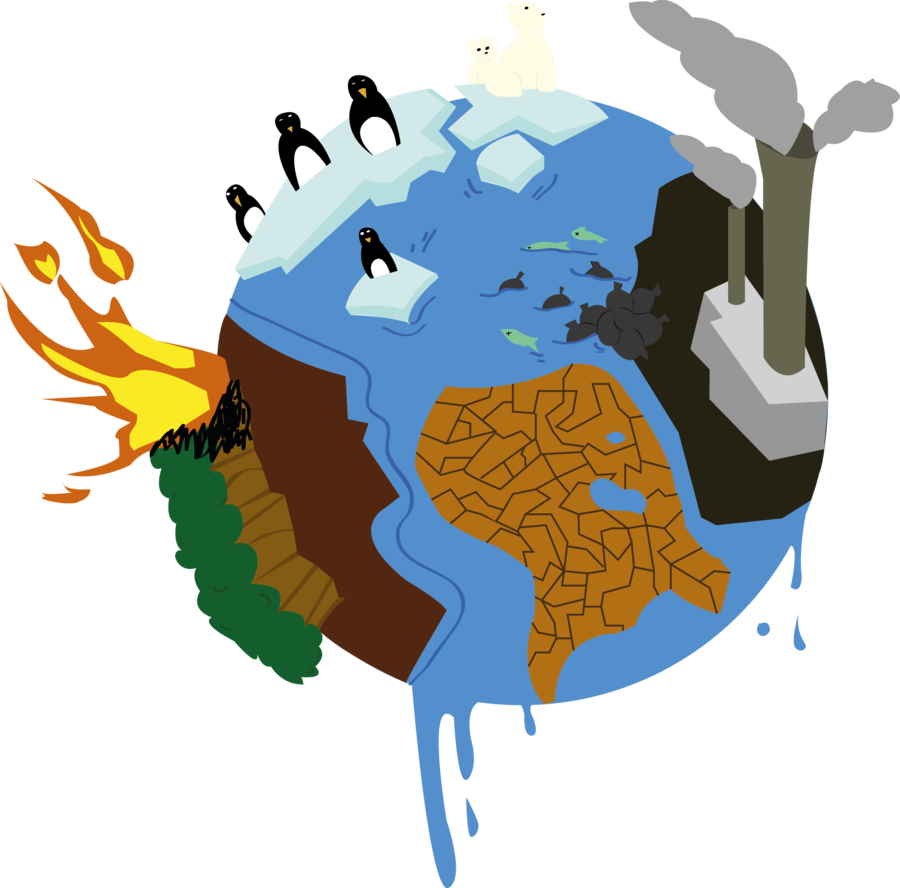 1/ True or False: The overwhelming majority of scientists agree that climate change is real and caused by humans.
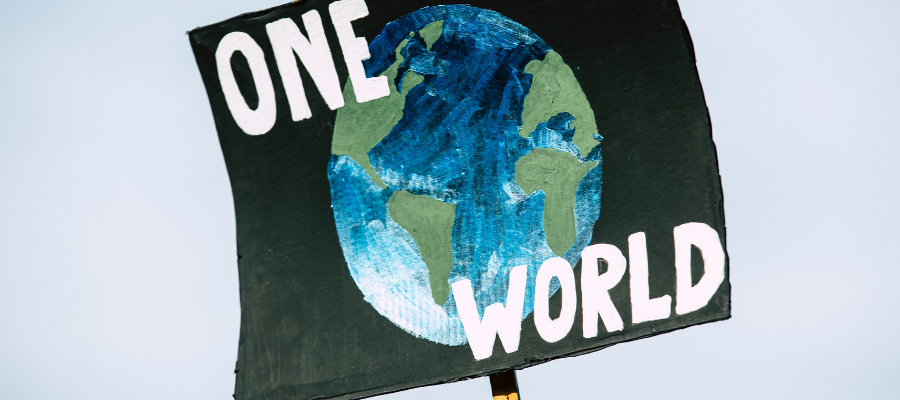 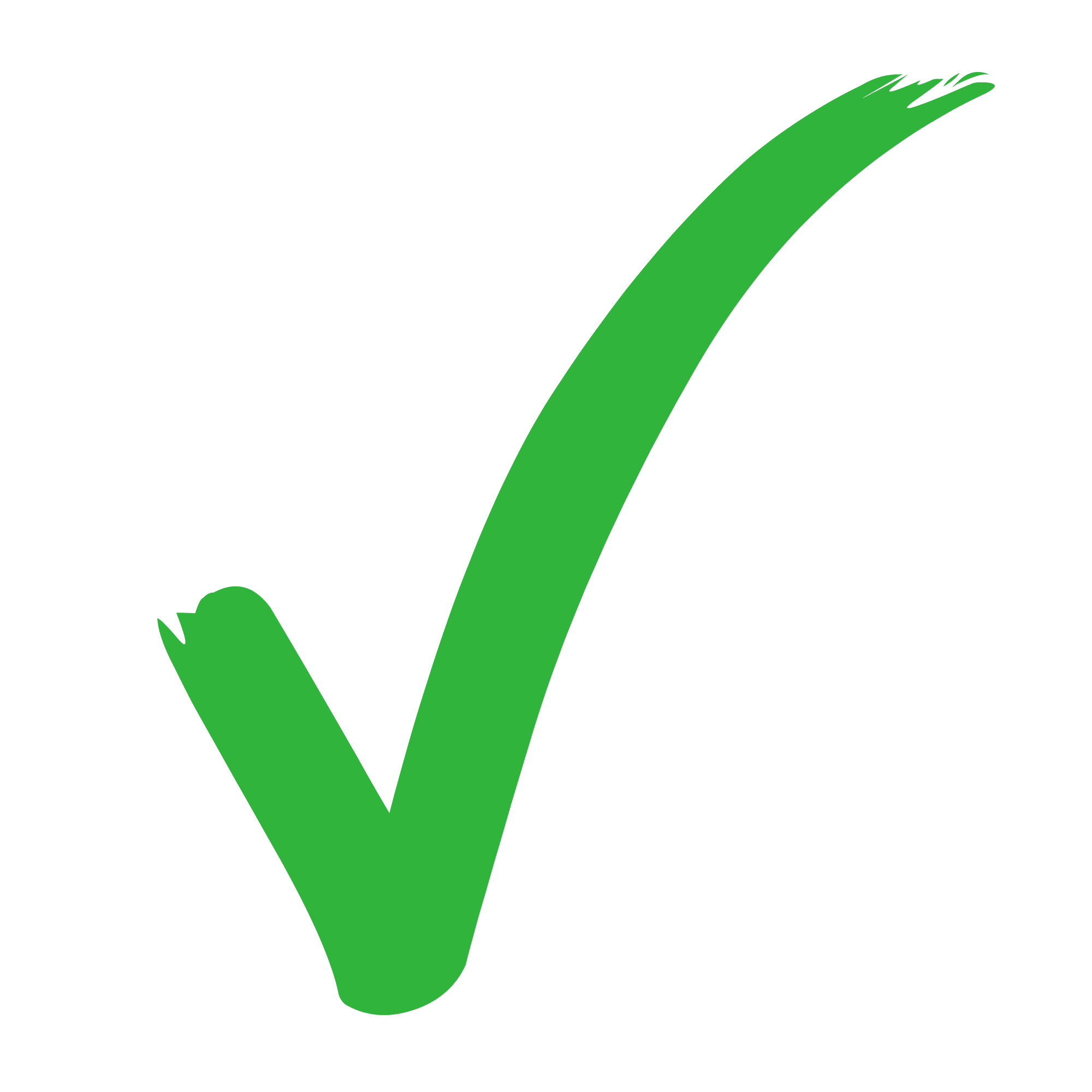 True
False
2/ Which of these countries emits the most carbon dioxide?
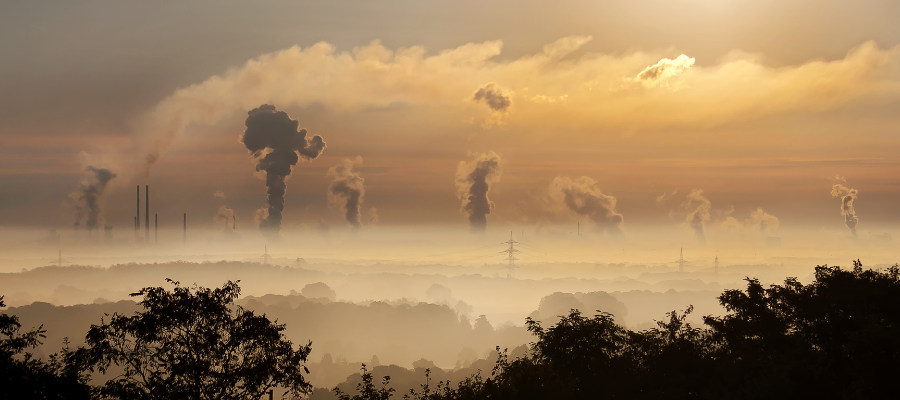 USA
UK
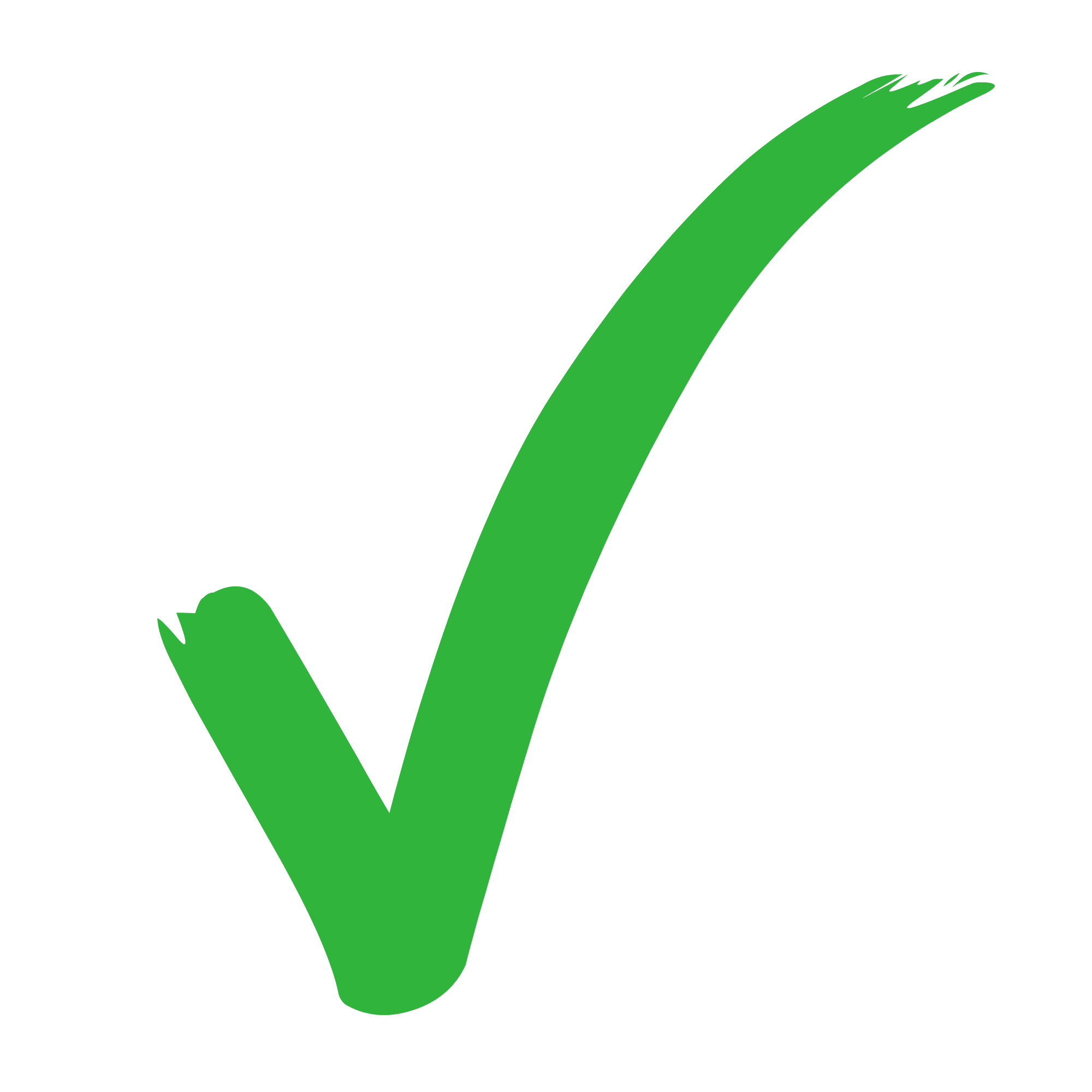 China
Russia
3/ What percentage of the global greenhouse gas emissions does the transportation sector emit?
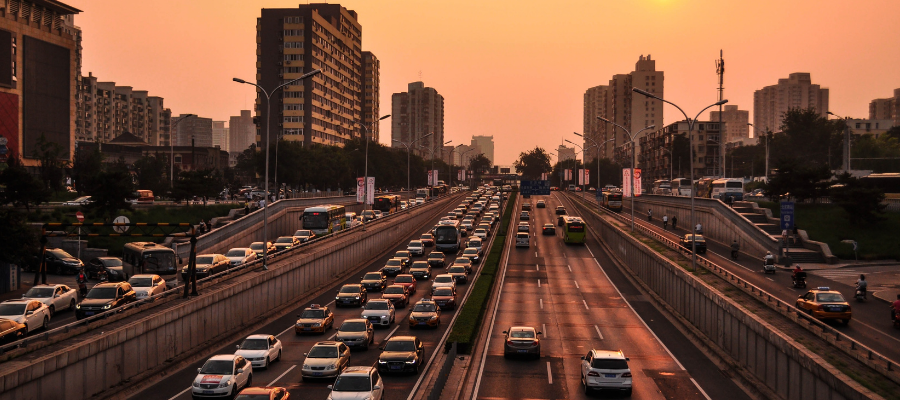 1%
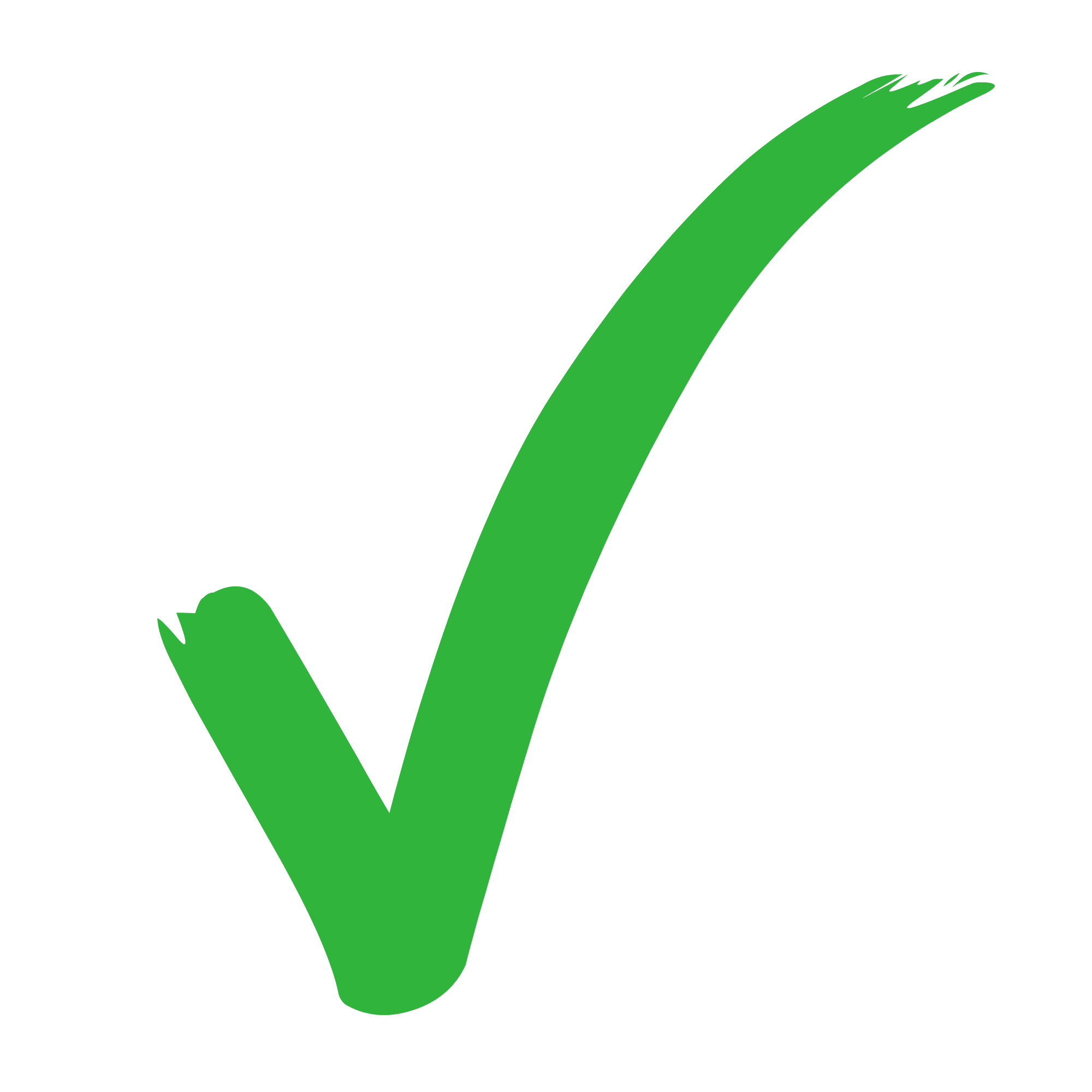 14%
33%
70%
4/ Globally, which of the following economic sectors emits the largest percentage of greenhouse gas emissions?
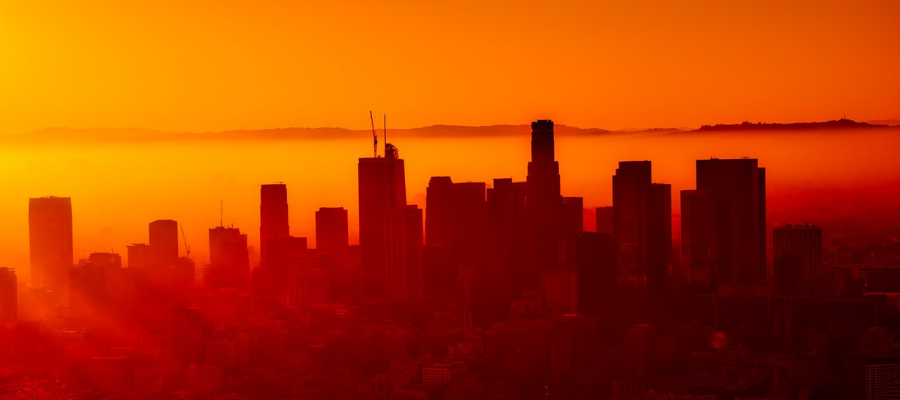 Transportation
Buildings
Industry
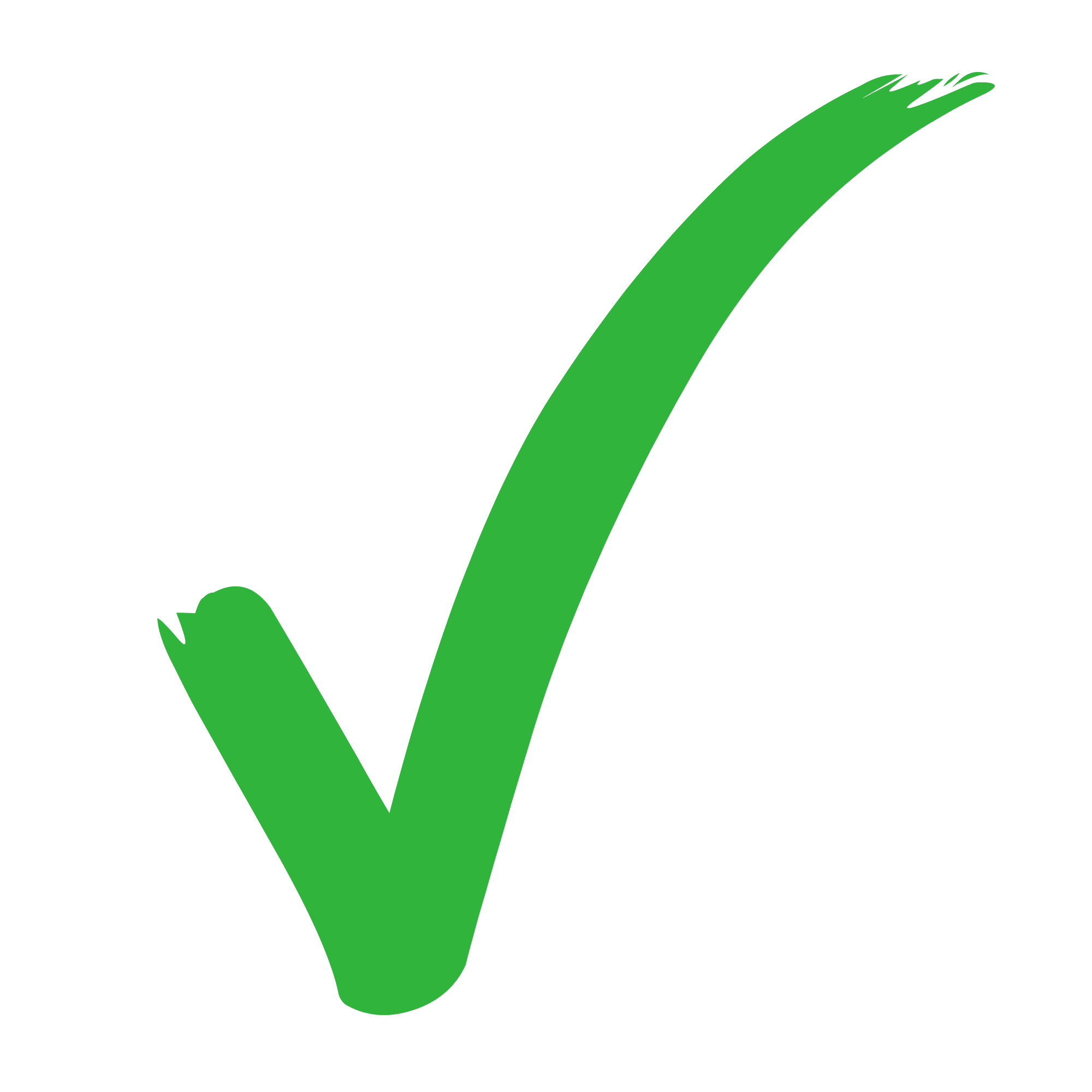 Electricity & heat production
5/ Which has been the hottest year on record?
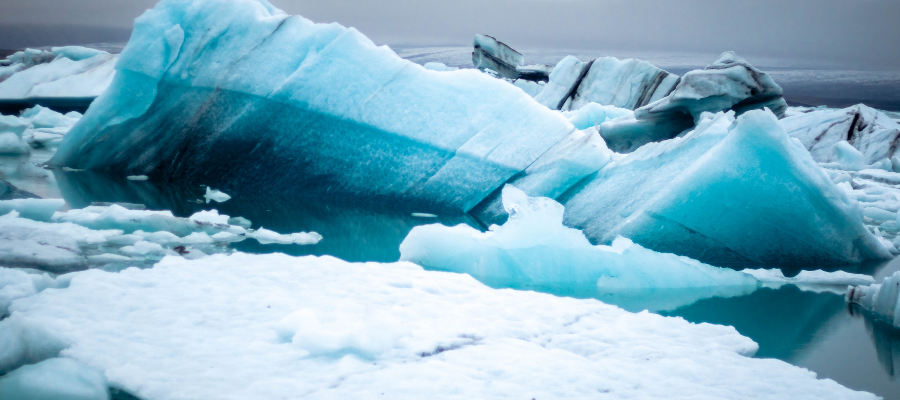 2016
2020
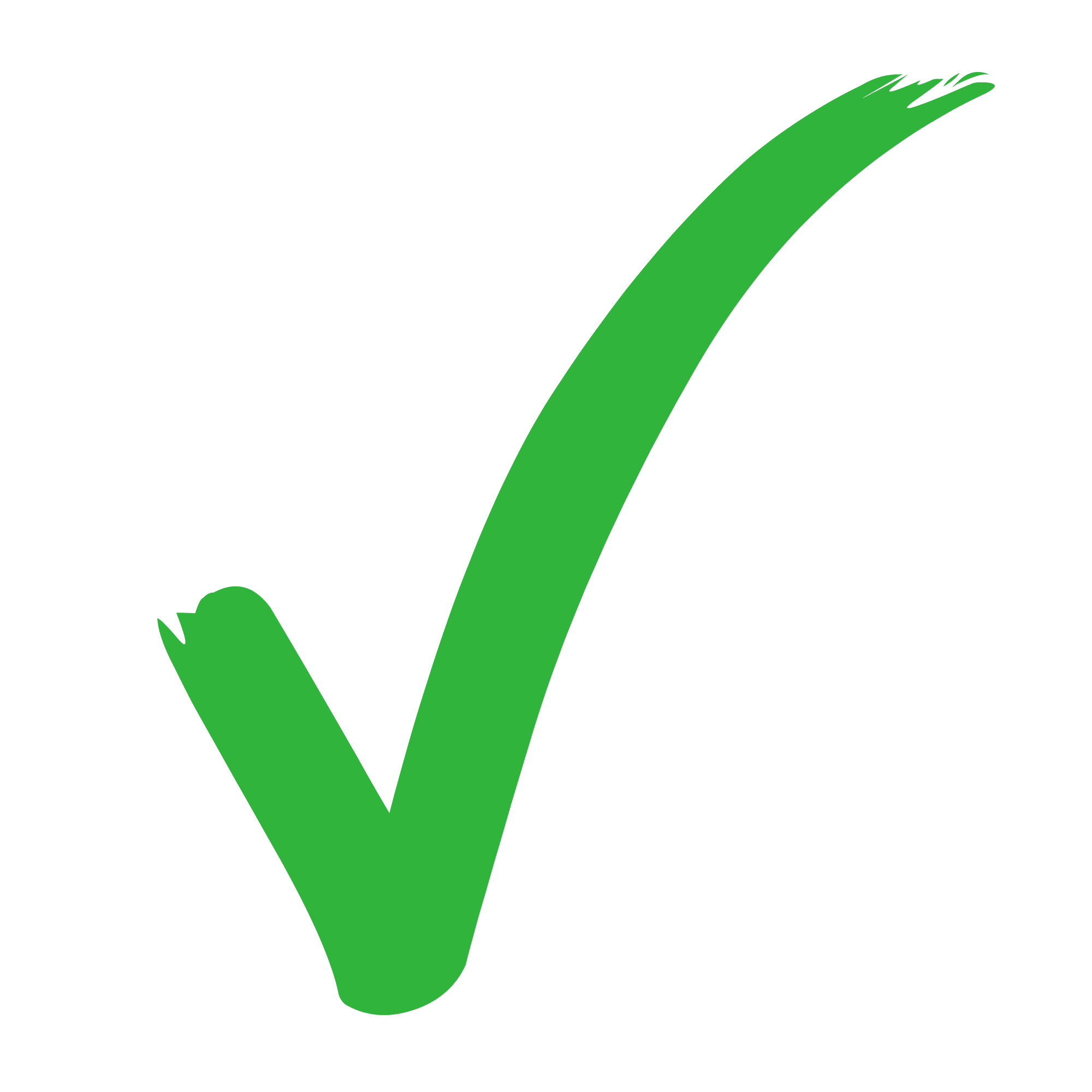 All of the above
None of the above
LOOKING BACK
1
Listen and underline the stressed words. Then practise saying the sentences with a natural rhythm.
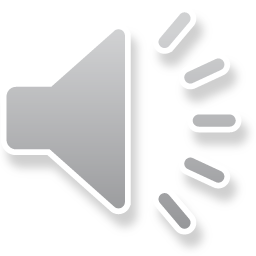 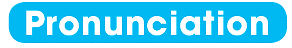 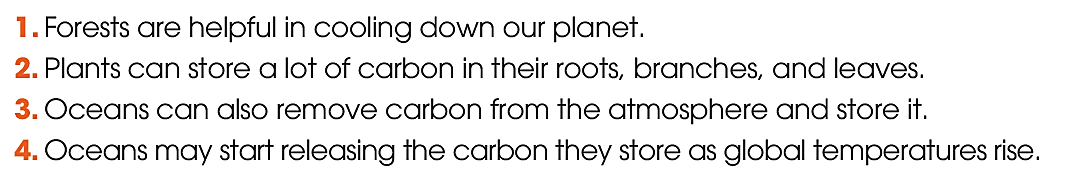 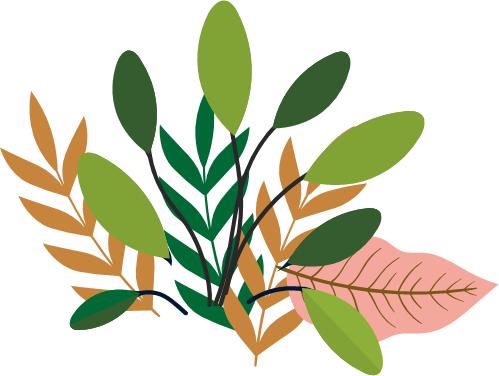 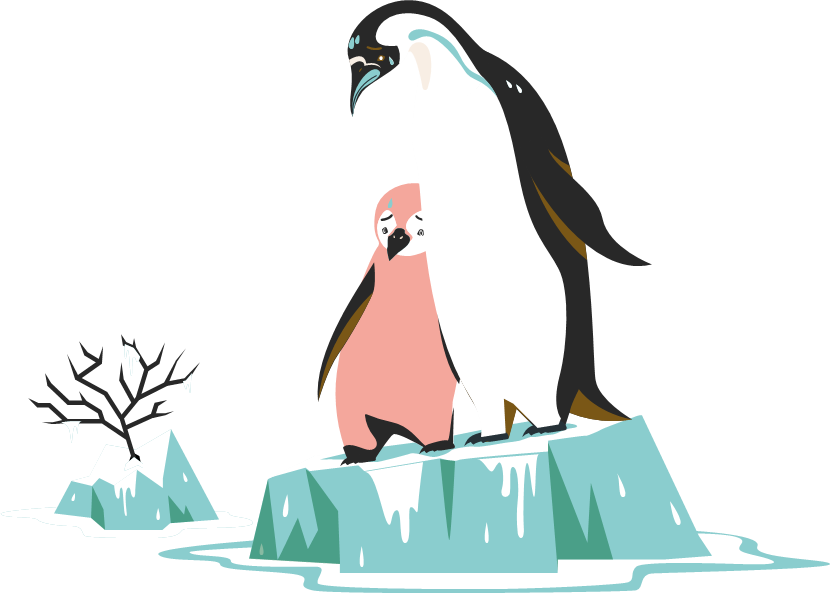 LOOKING BACK
2
Choose the correct word or phrase to complete each sentence.
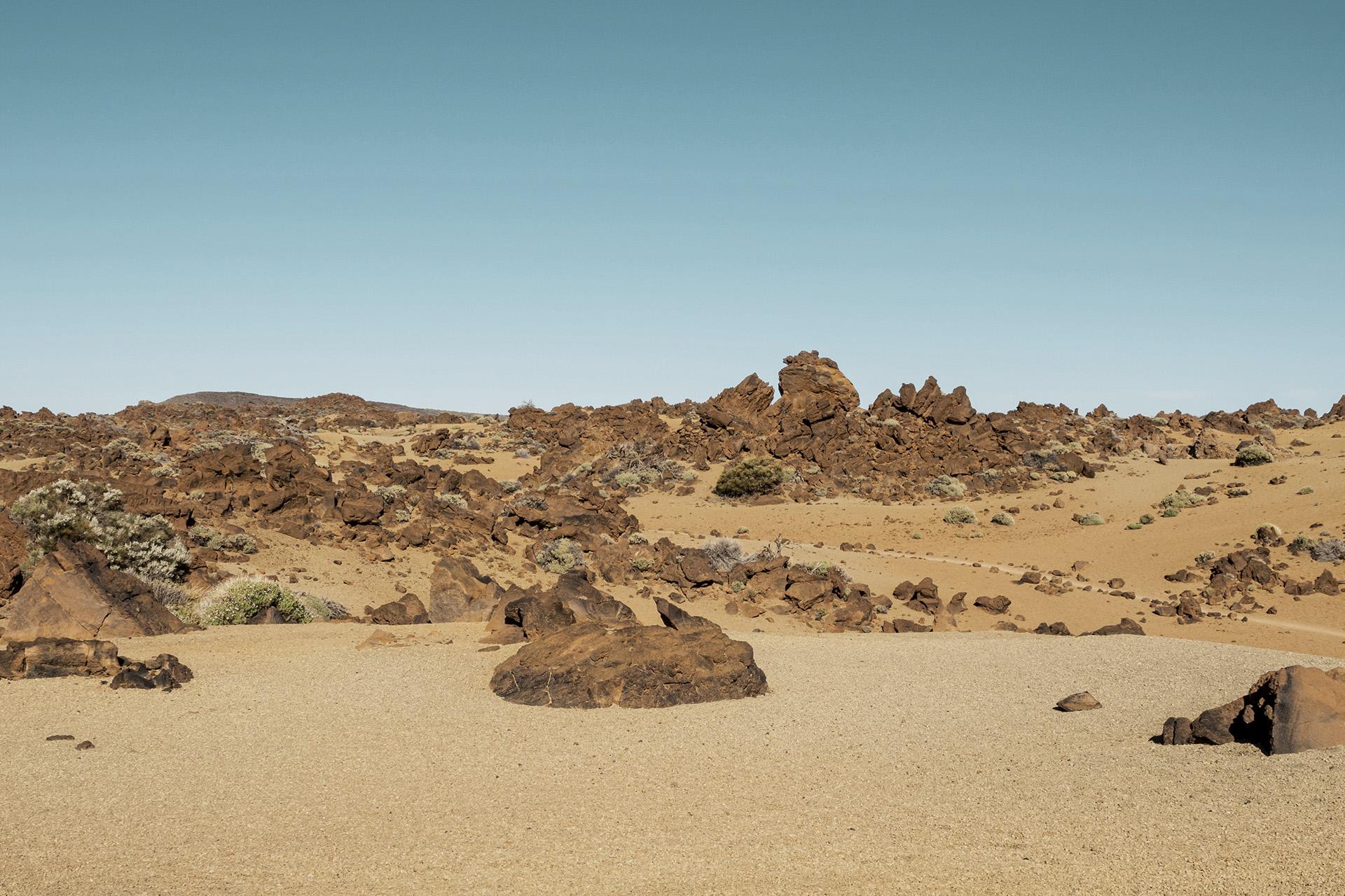 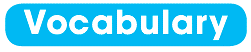 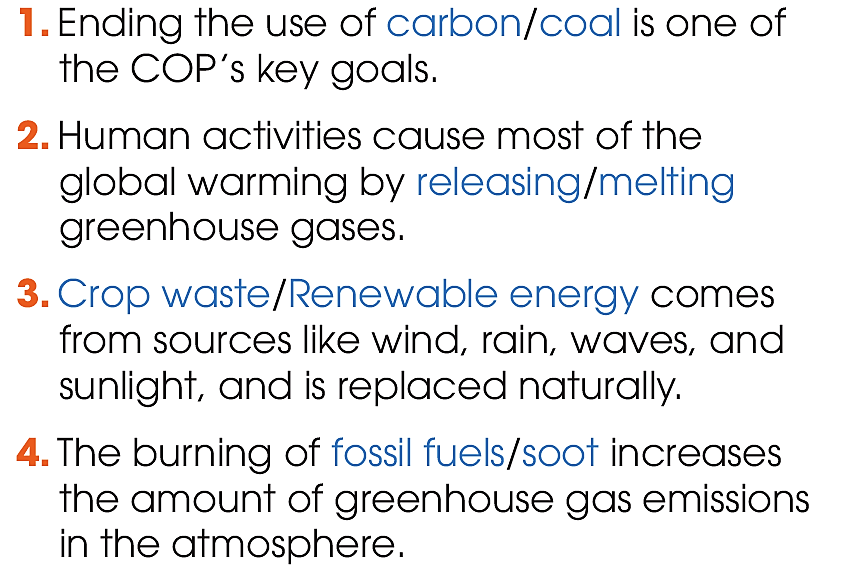 LOOKING BACK
Rewrite the sentences using present or past participle clauses.
3
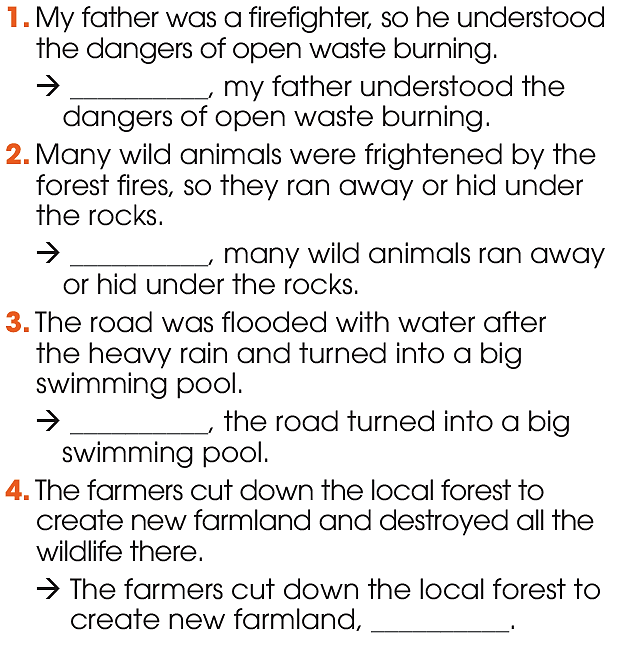 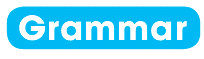 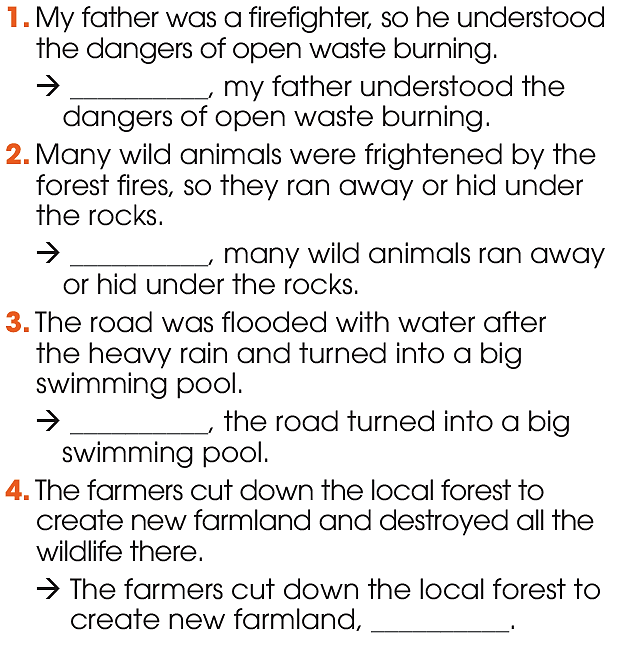 LOOKING BACK
ANSWER KEYS:
Being a firefighter, my father understood the dangers of open waste burning. 
Frightened by the forest fires, many wild animals ran away or hid under the rocks. 
Flooded with water after the heavy rain, the road turned into a big swimming pool.
4. The farmers cut down the local forest to create new farmland, destroying all the wildlife there.
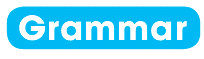 PROJECT
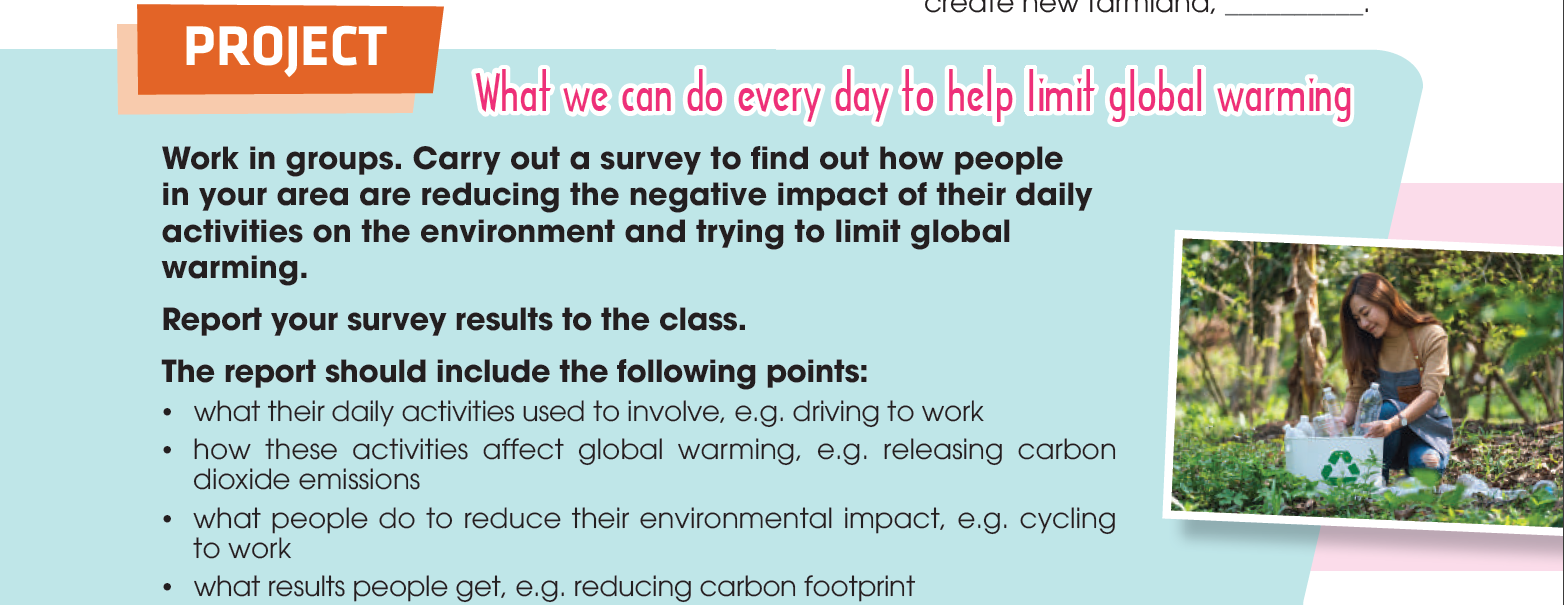 PROJECT
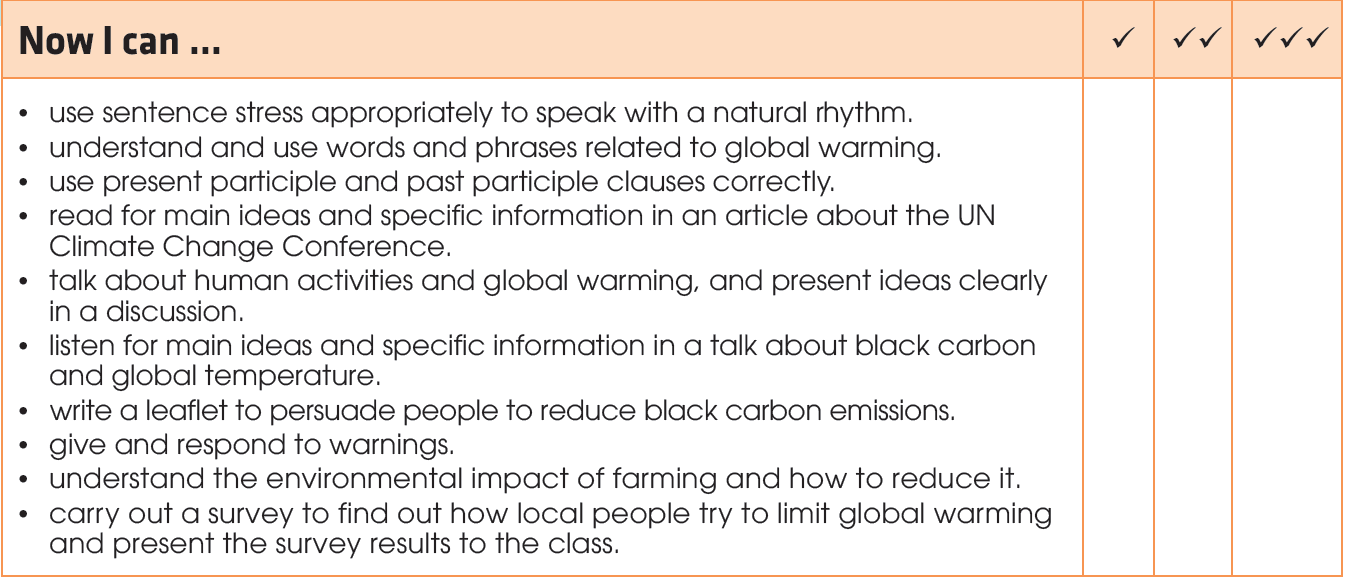 CONSOLIDATION
1
Wrap-up
What have you learnt today?
Review the vocabulary and grammar of Unit 5.
Apply what you have learnt (vocabulary and grammar) into practice through a project.
Carry out a survey to find out how local people reduce their environmental impact and present the survey results to the class.
CONSOLIDATION
2
Do exercises in the workbook.
Prepare for Unit 6.
Homework
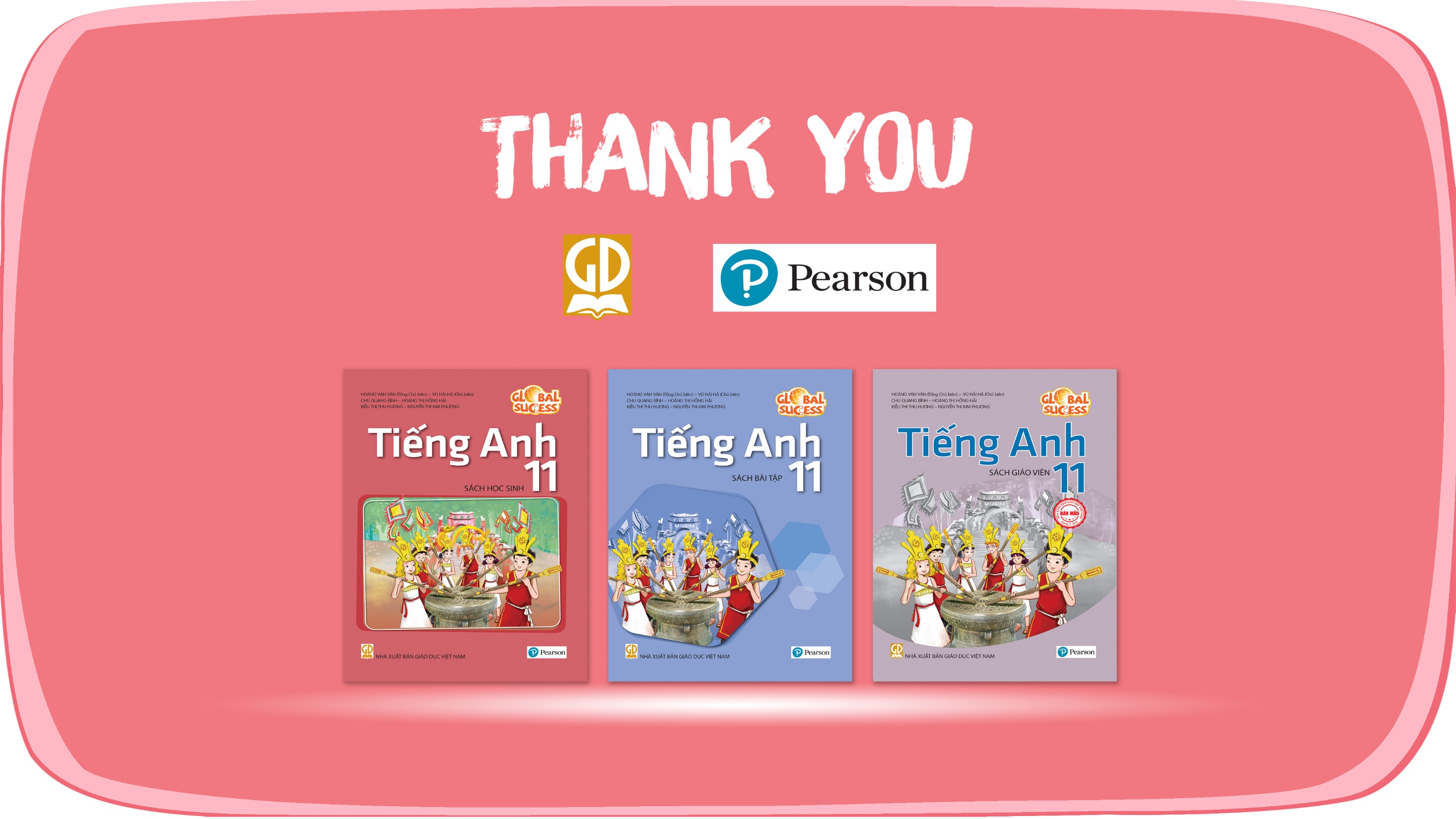 Website: hoclieu.vn
Fanpage: facebook.com/tienganhglobalsuccess.vn/